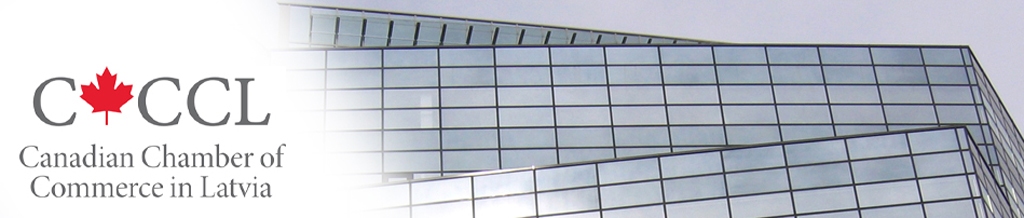 the Canadian Chamber of Commerce in Latvia(CanCham)Governance ProgramIntroductionPresented by Ed Kalvins to the CanCham on September 7th, 2016
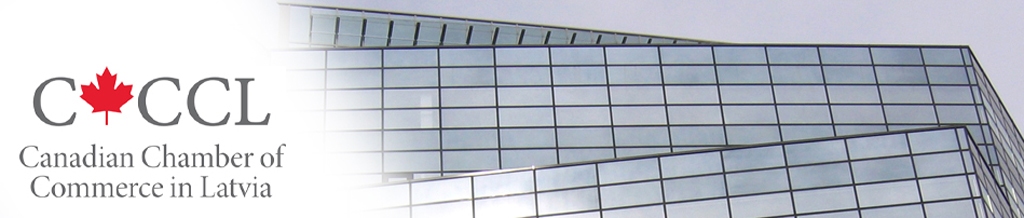 main objective

actively promote the 
business interests of CanCham members
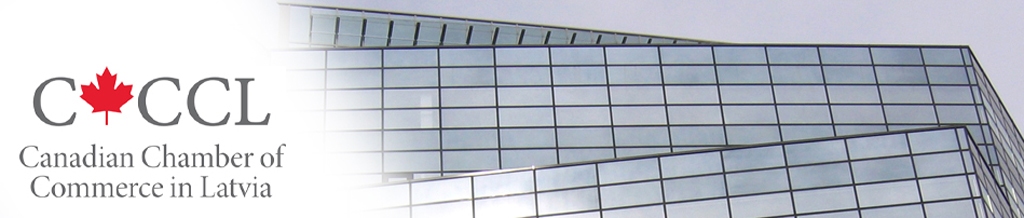 Objectivesof the Governance program Try to make changes that affect our business Help our members deal with issues
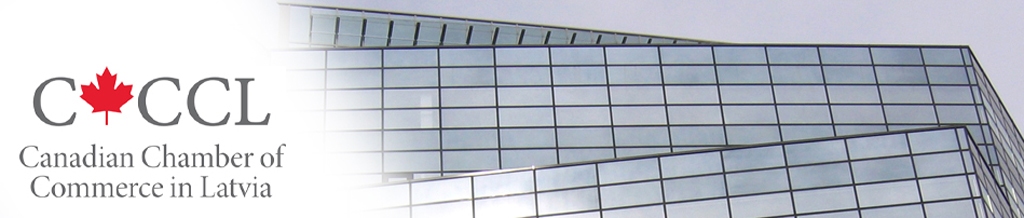 Objectivesof the Governance program consider actions to be taken to deal withtroublesome government laws, regulations / practices.
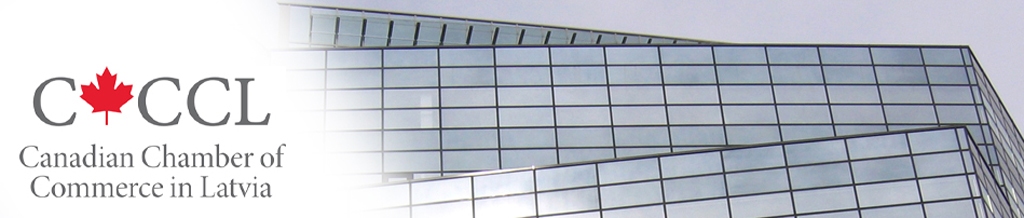 Participantscompanies and individuals who have had “bad” experiences with the bureaucracy  share their experiences work with the CanCham to seek solutions
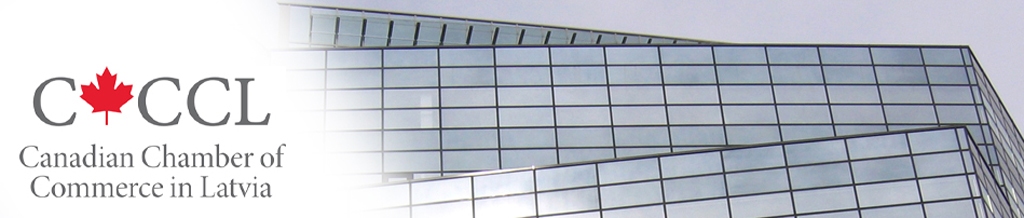 http://canchamlv/about-cancham/programs
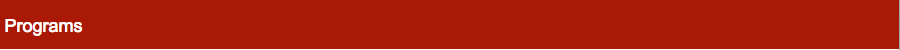 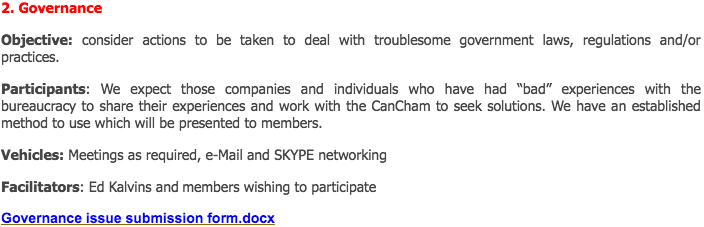 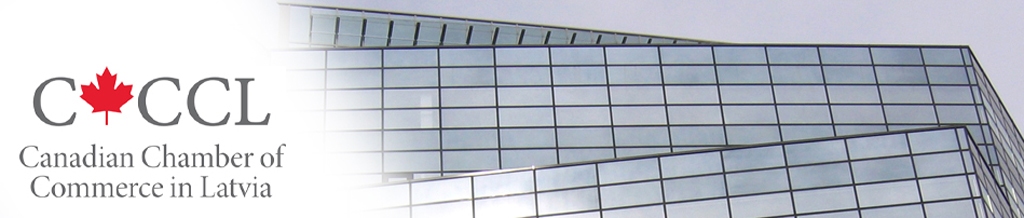 Organization
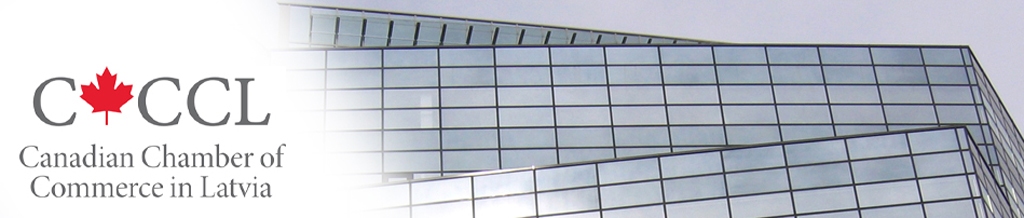 The role of the Advisory Council
Review methodology and “the system”

Work with other organizations (FICIL, chambers, political parties)

Ensure we get results
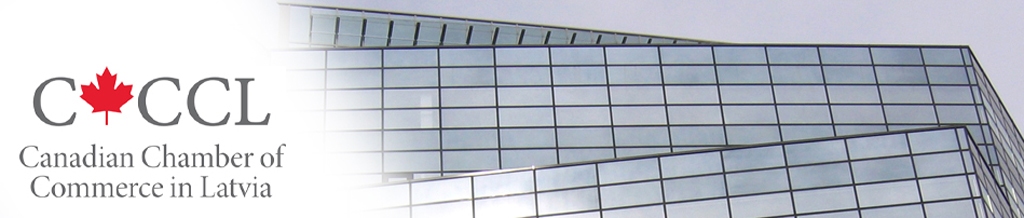 “The system”
Has been developed by p.p. Vienotība’s “Economic and Employment Work Group” 

approved and supported by Vienotība’s Board and chairman, Andris Piebalgs

open to other political parties
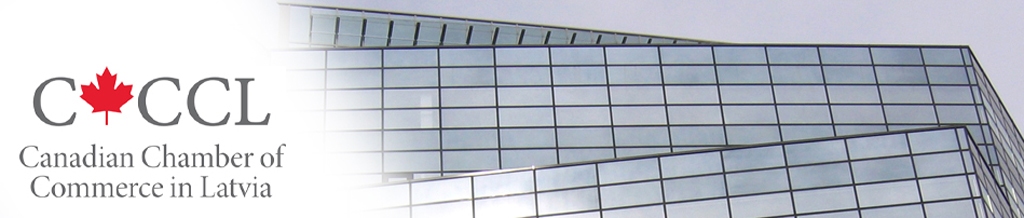 Iesniegums / Submission Form
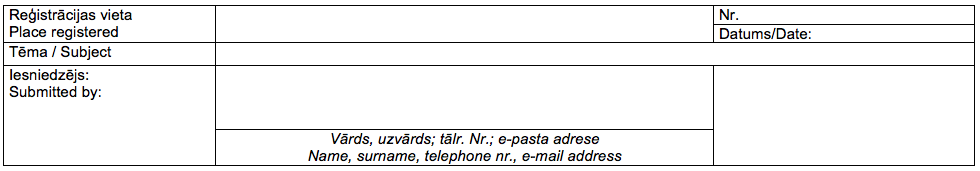 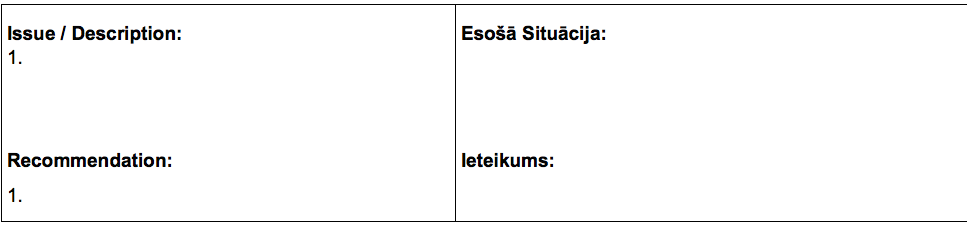 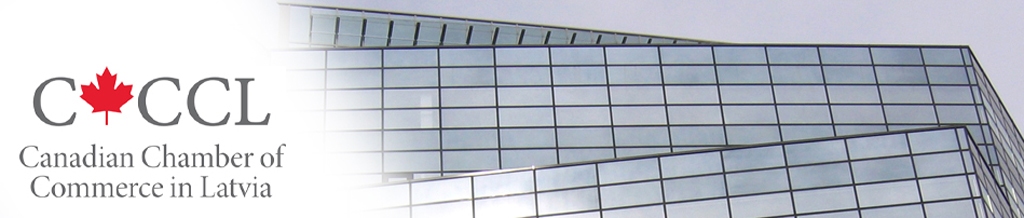 Iesniegums / Submission Form
(To be completed by the work group)
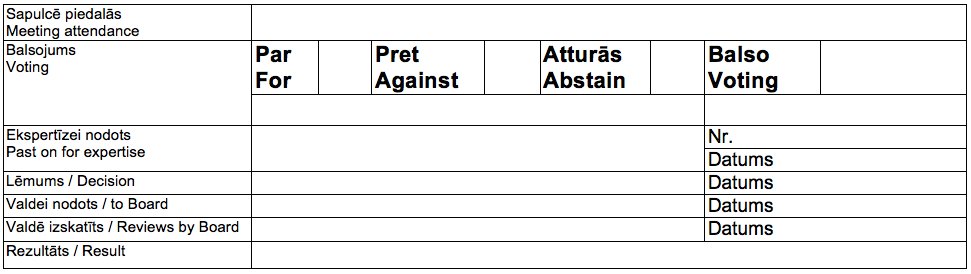 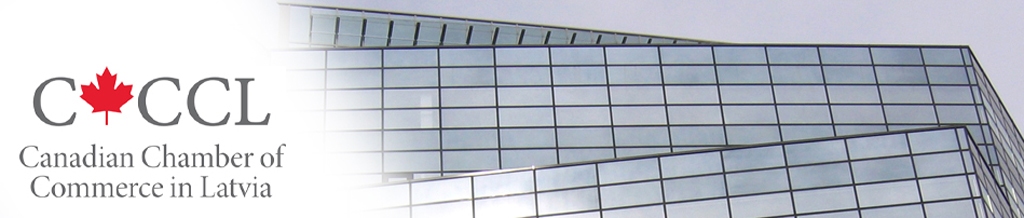 Process between organizations
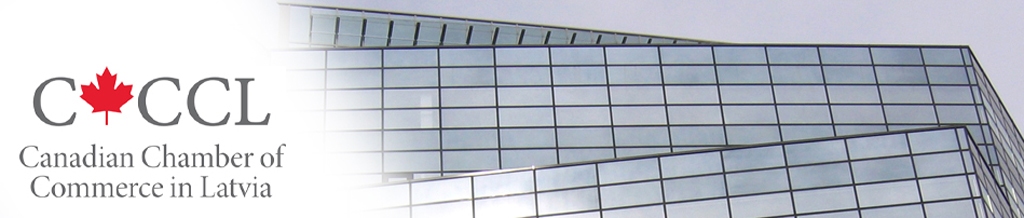 The following processes apply to
CanCham 
partner organizations
The main principles
provide input
receive feedback
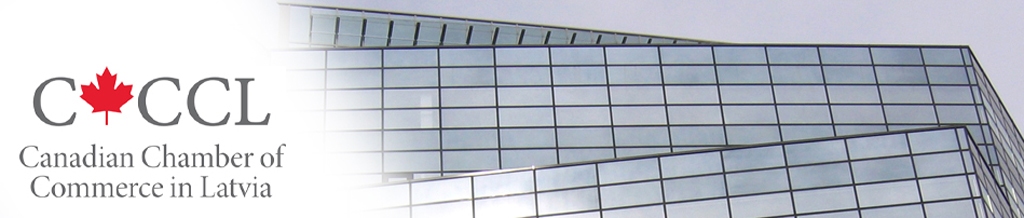 Submission process
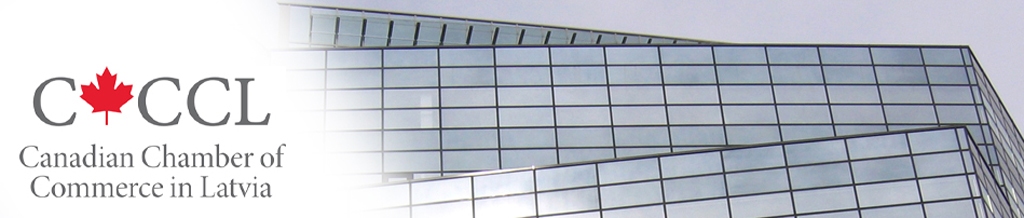 Feedback to Submissions
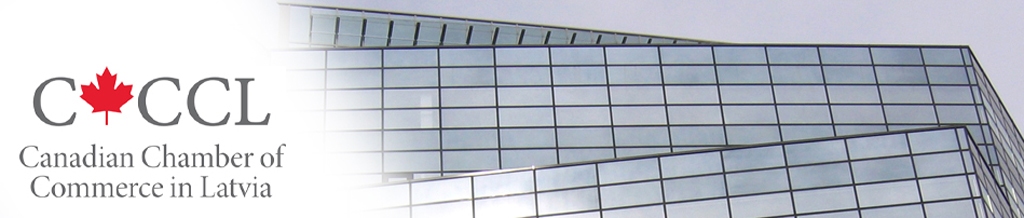 Draft legislation
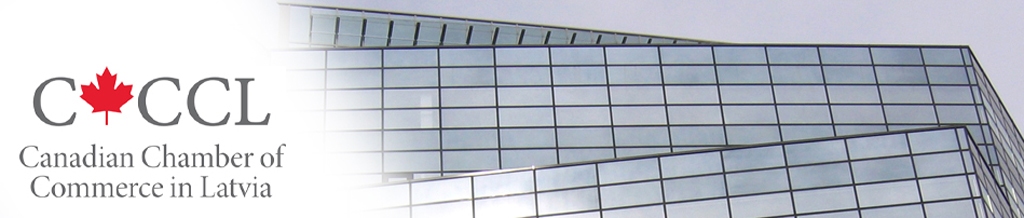 Draft legislation
Feedback
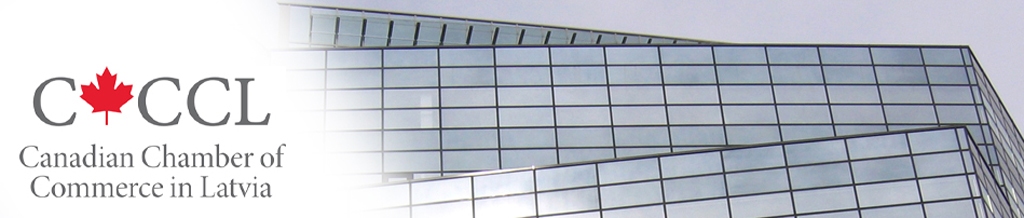 Methodology - Organization
All CanCham members and invited guests may participate

Meetings are chaired by a representative of the Board
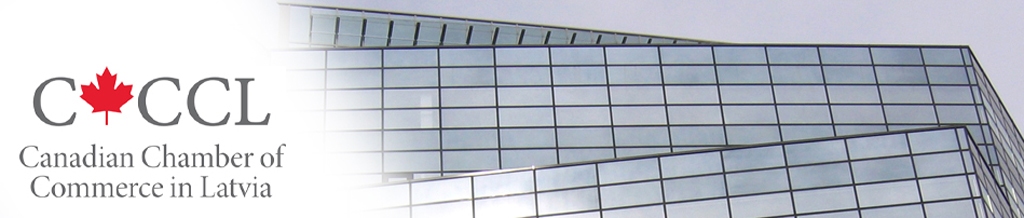 Methodology – Discussion rules
The author presents the issue:	3 min.

Discussions 				5 min. 
							 one person no more than 1. min.

Last comments from author		1 min.

Voting					For / Against/ Abstain

Decision on further action		Stop consideration of issue
							Additional discussion required 
							Submit to Board for action
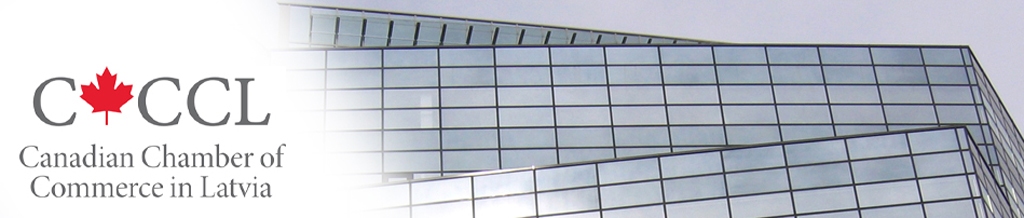 Methodology – Disscussion night
Separate evening                     	From 18.00 to 19.00
Members notified
Author presents issue:		5 min.
Discussions 				30 min.
Voting					For / Against/ Abstain
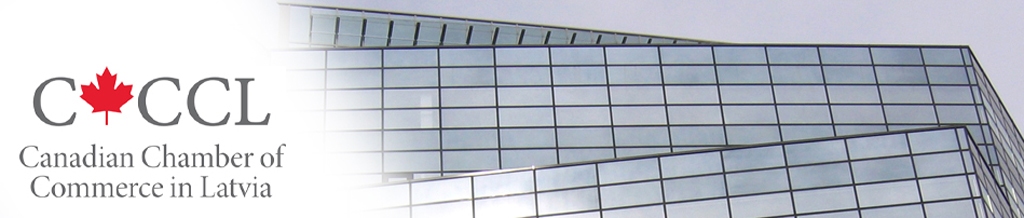 Remember the objective

We want to make live 
easier for ourselves
so that we can run our 
businesses more effectively
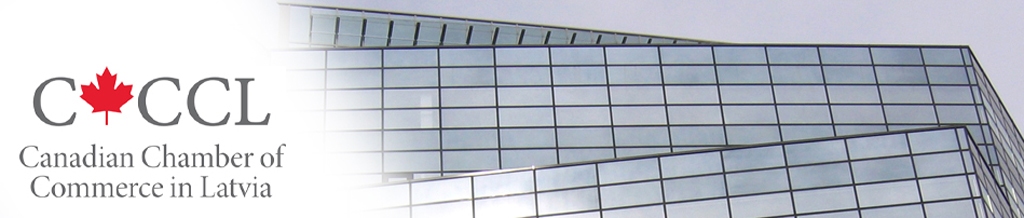 The Canadian Chamber of Commerce in Latvia

welcomes

active participants